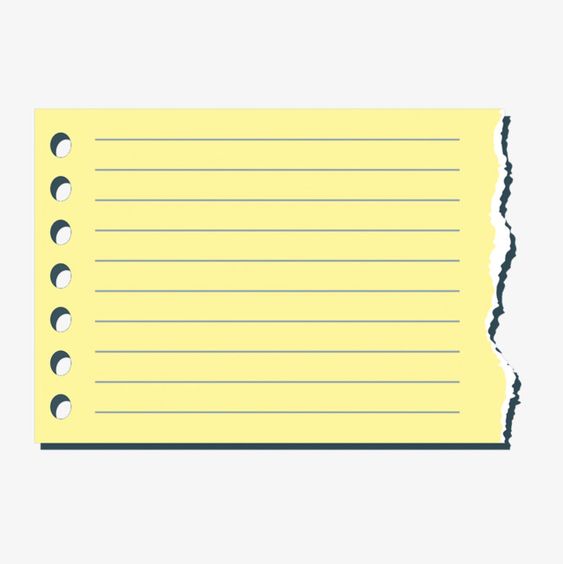 الوحدة  الثالثة 
اعلام سابقون
المكون 
استراتيجية مهارة التحدث
إلقاء خطبة محفلية
ص 258
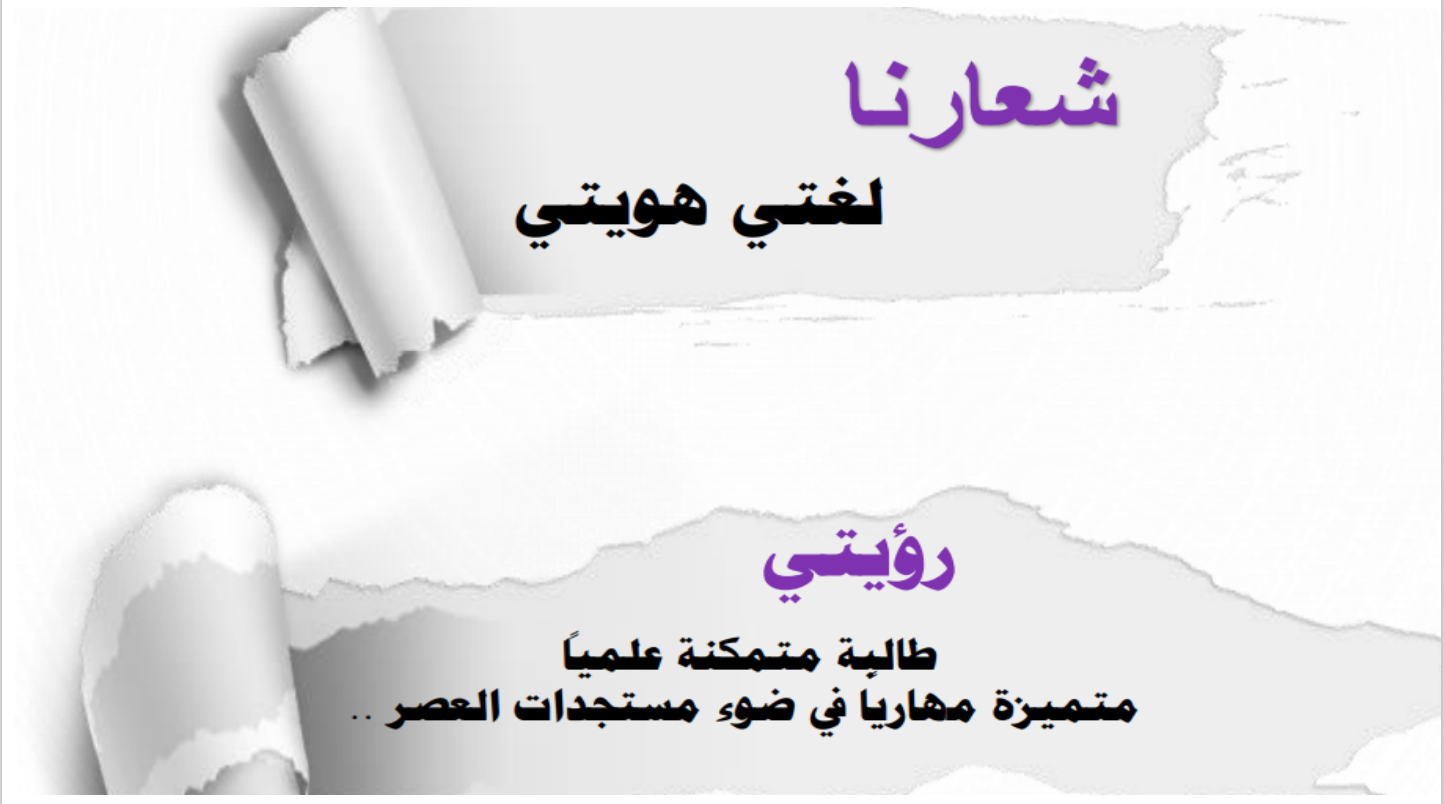 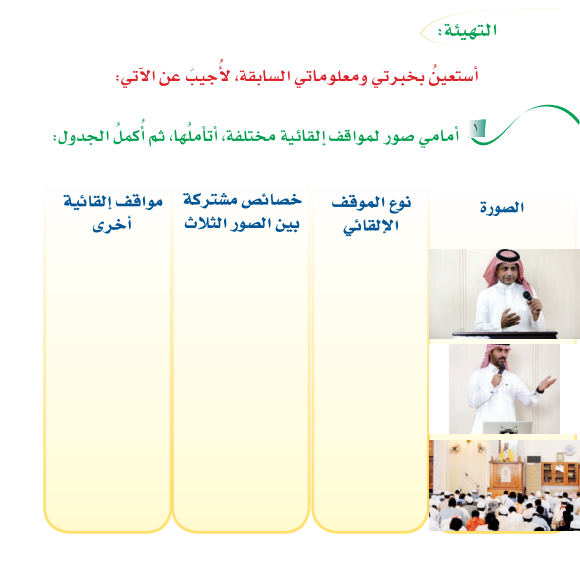 جميعها تعتمد
 على الإلقاء
الندوة
خطبة محفلية
الإذاعة المدرسية
خطبة دينية
جهارة الصوت
الأمسيات الشعرية
وجود فكرة
محاضرة
وجود المستمعين
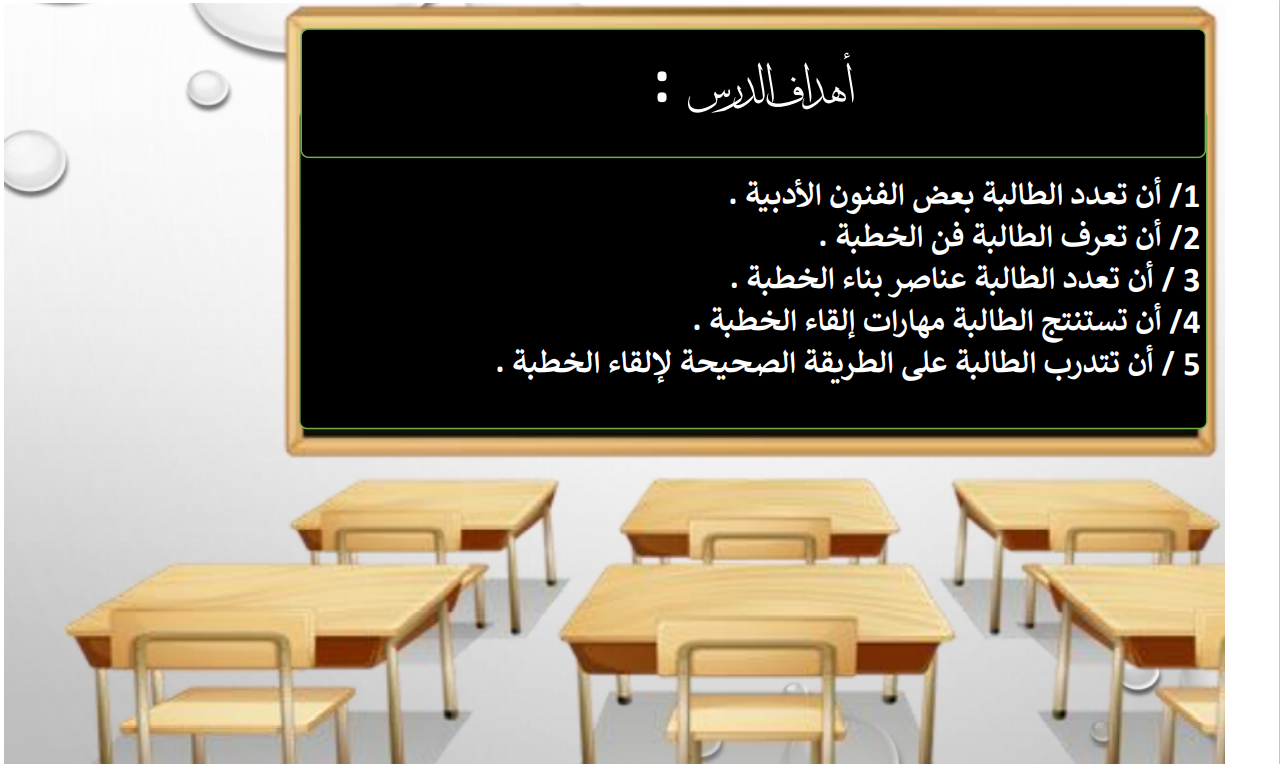 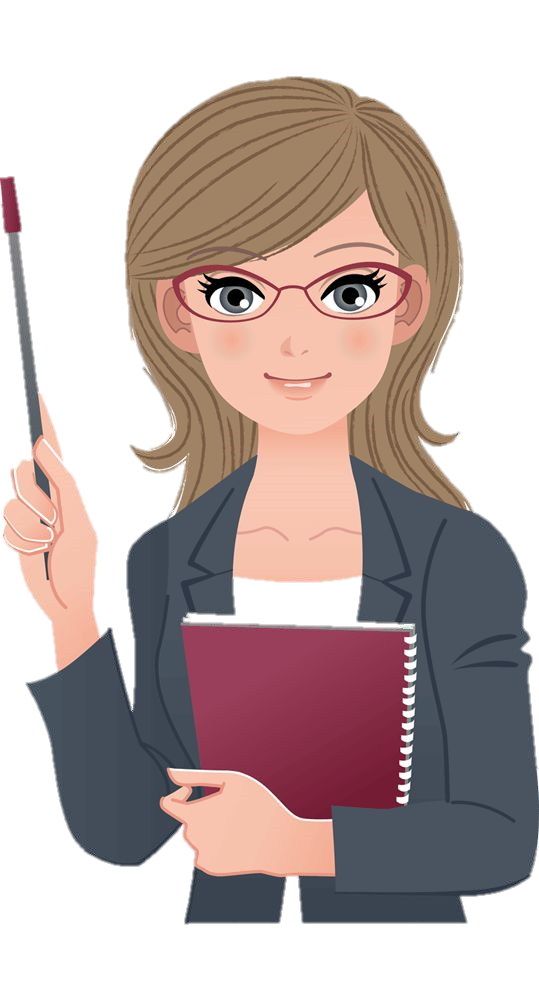 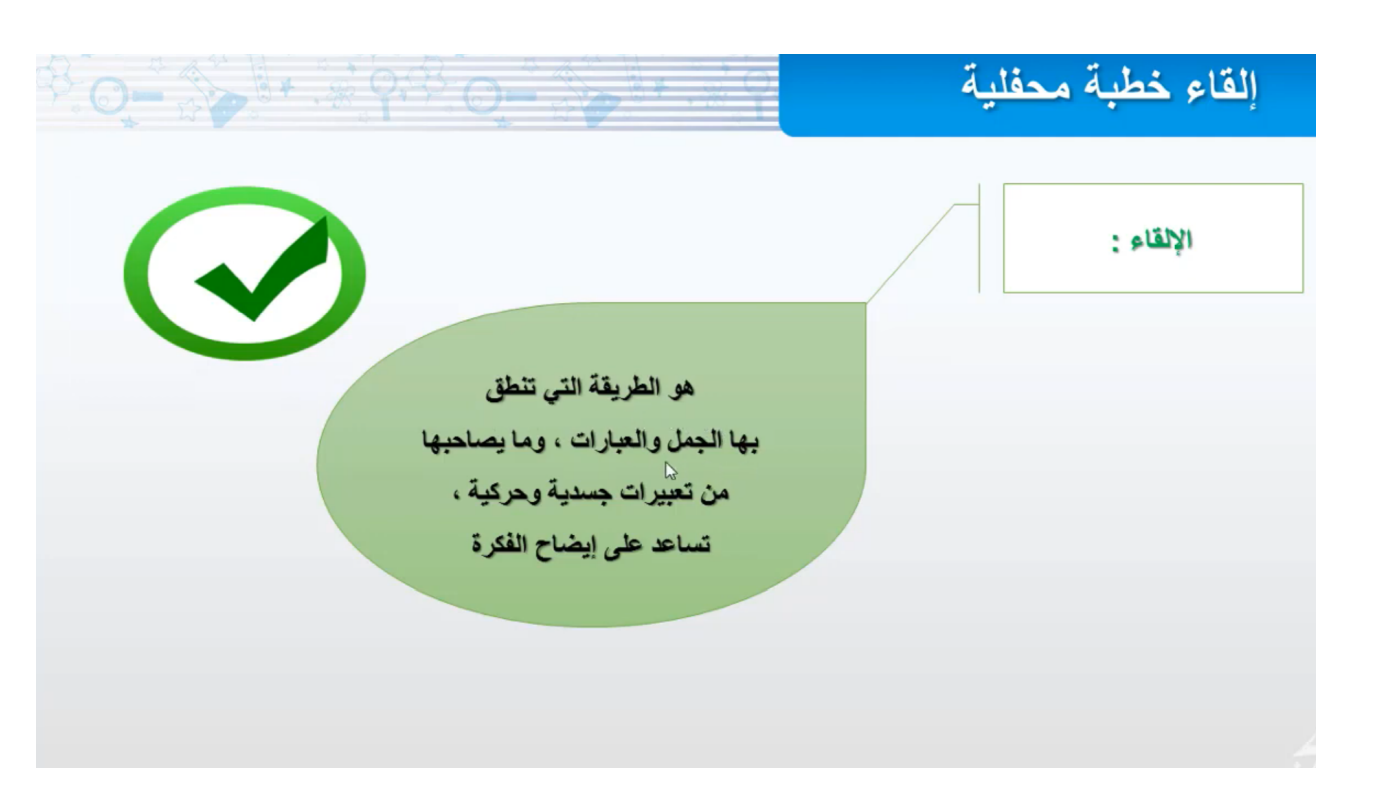 3- مهارات الألقاء :
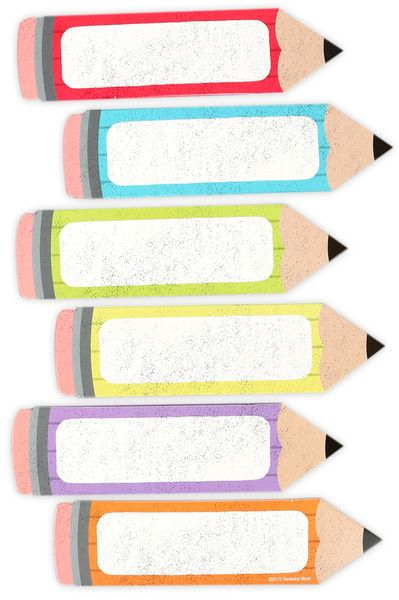 1- الجرأة والثقة .
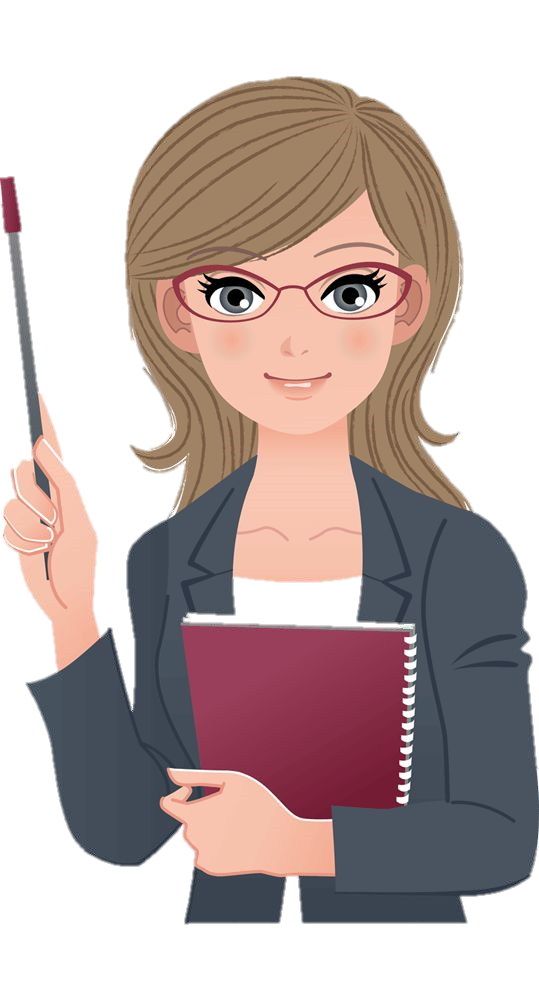 2- الطلاقة .
3- سلامة الوقفات .
4- التنغيم  واستخدام لغة الجسد .
5- نقل العاطفة .
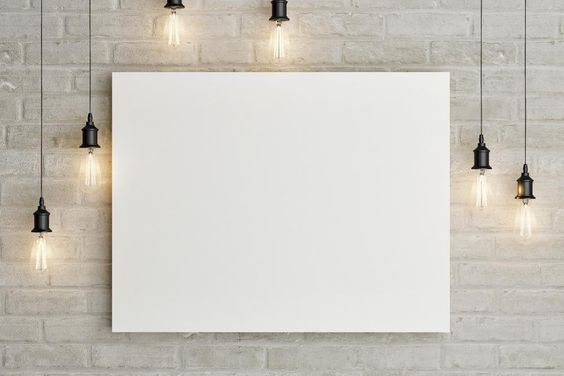 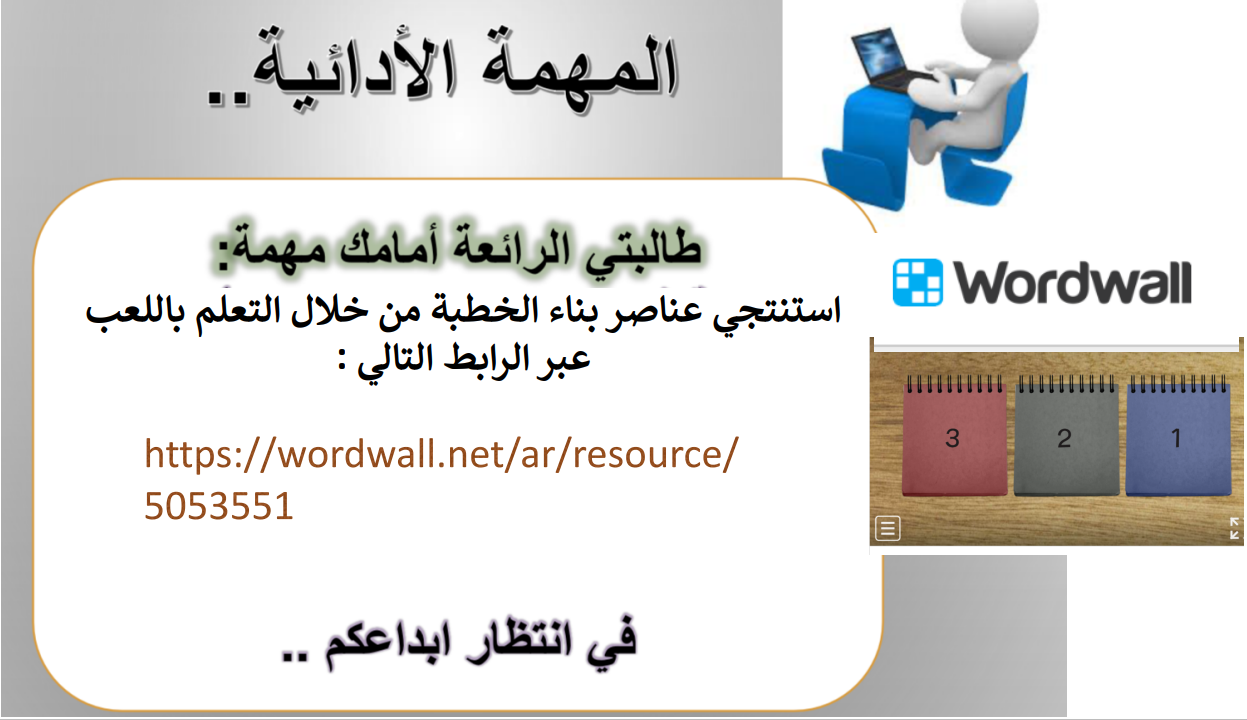 https://wordwall.net/play/5053/551/637
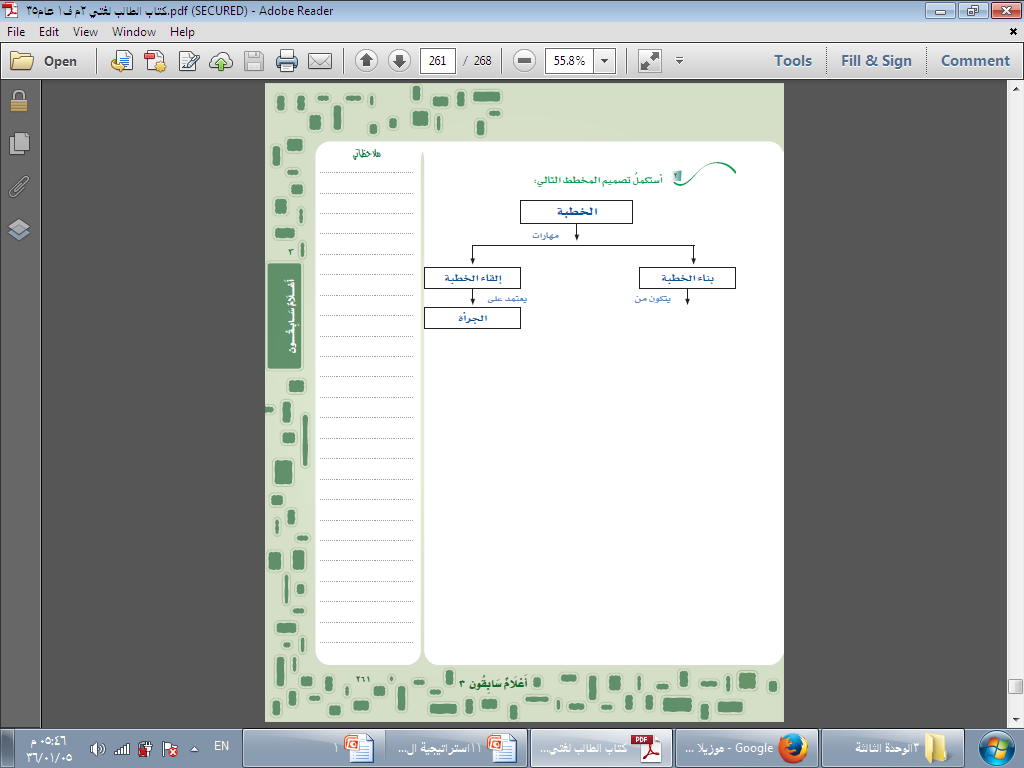 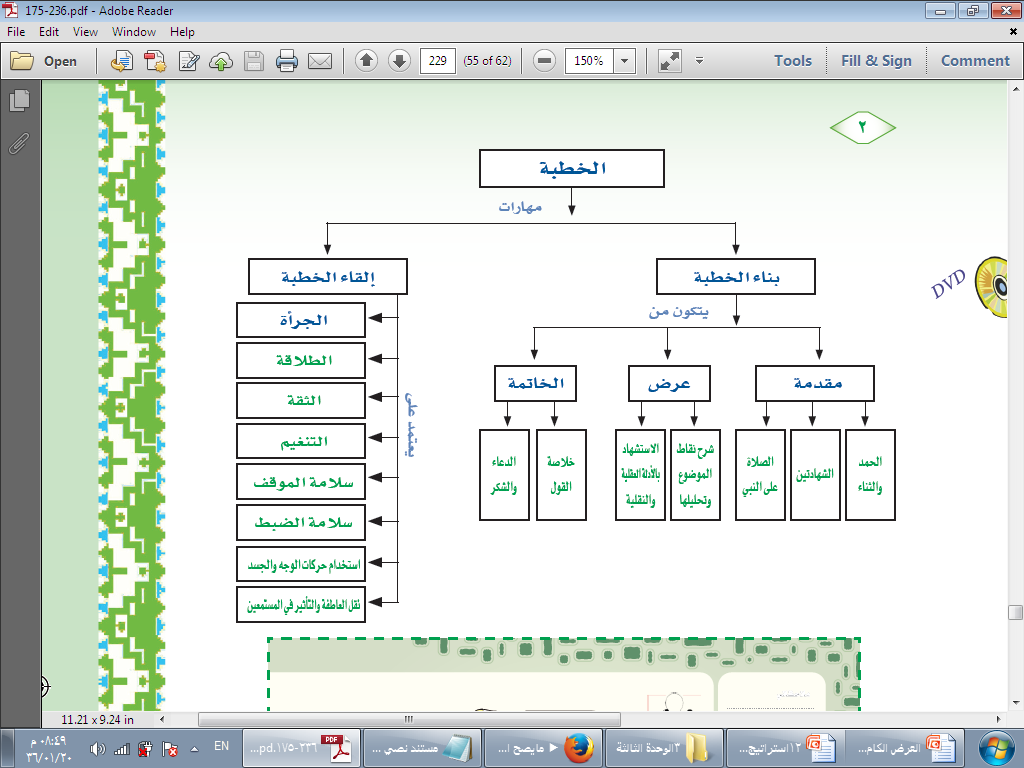 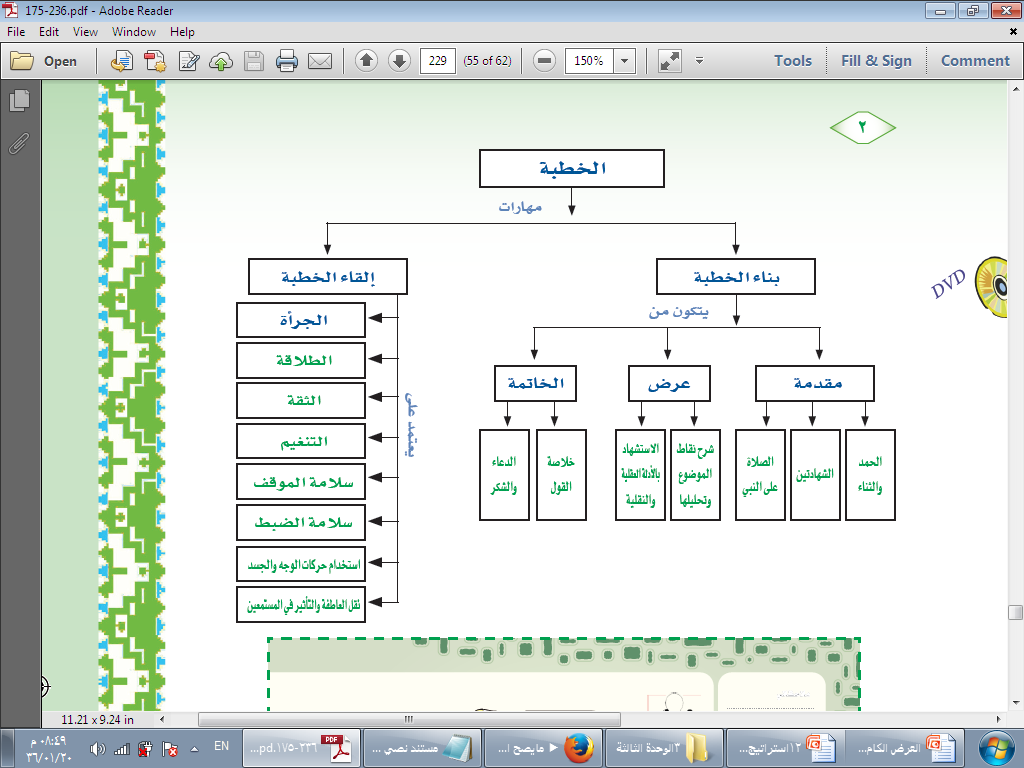 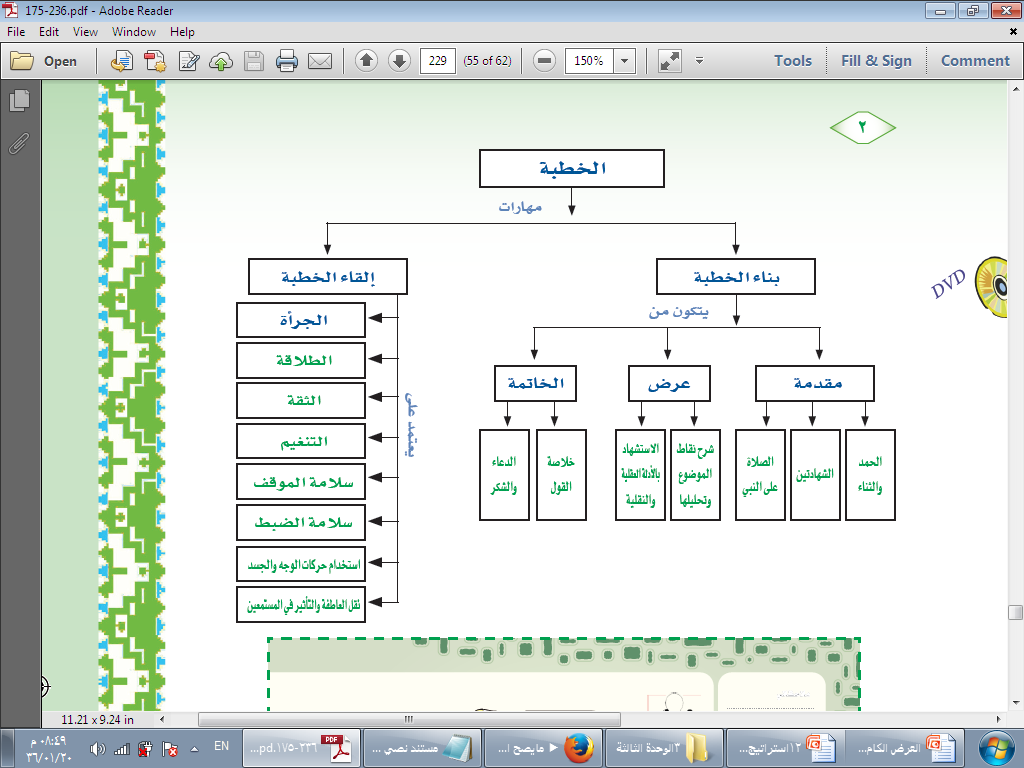 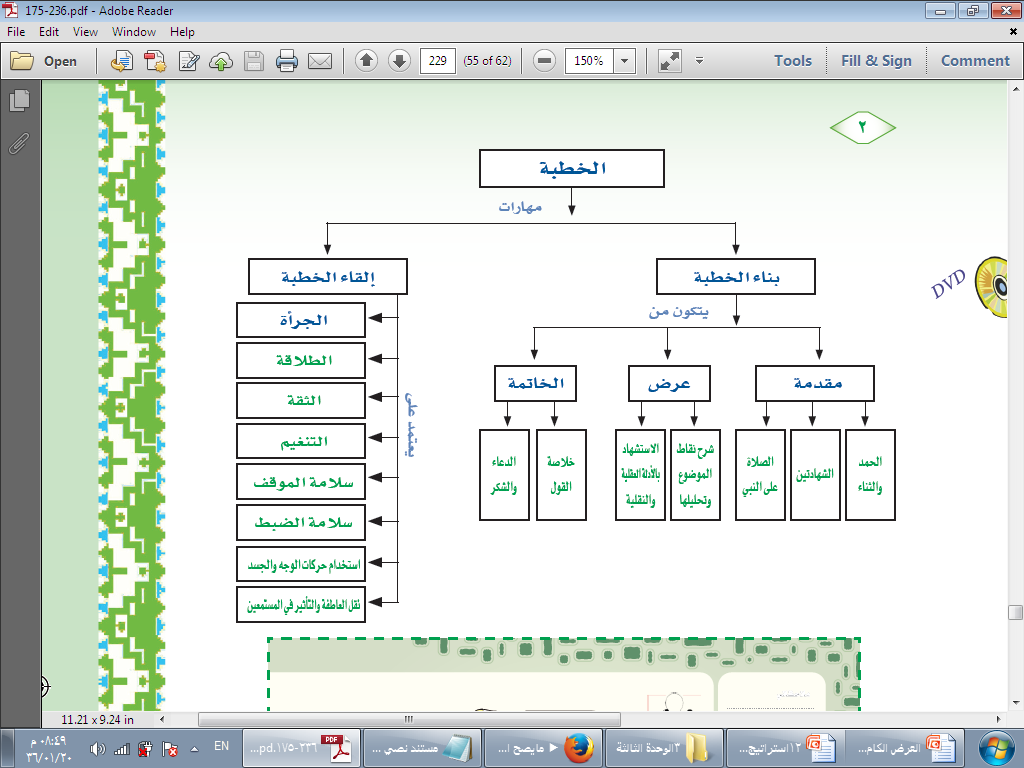 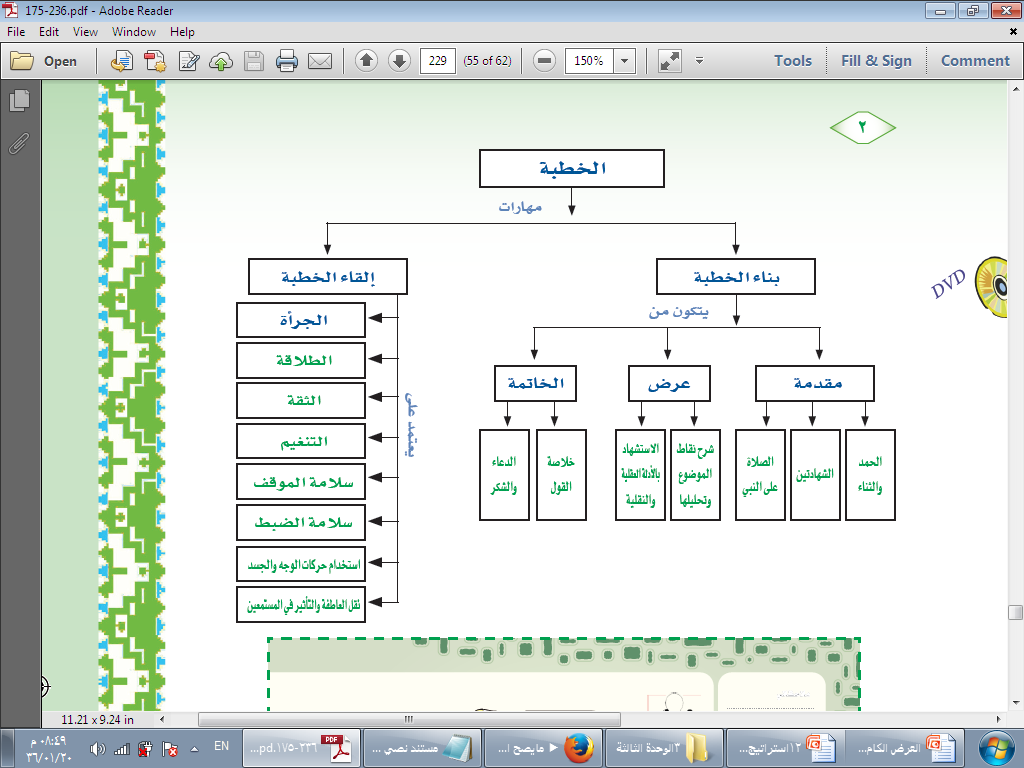 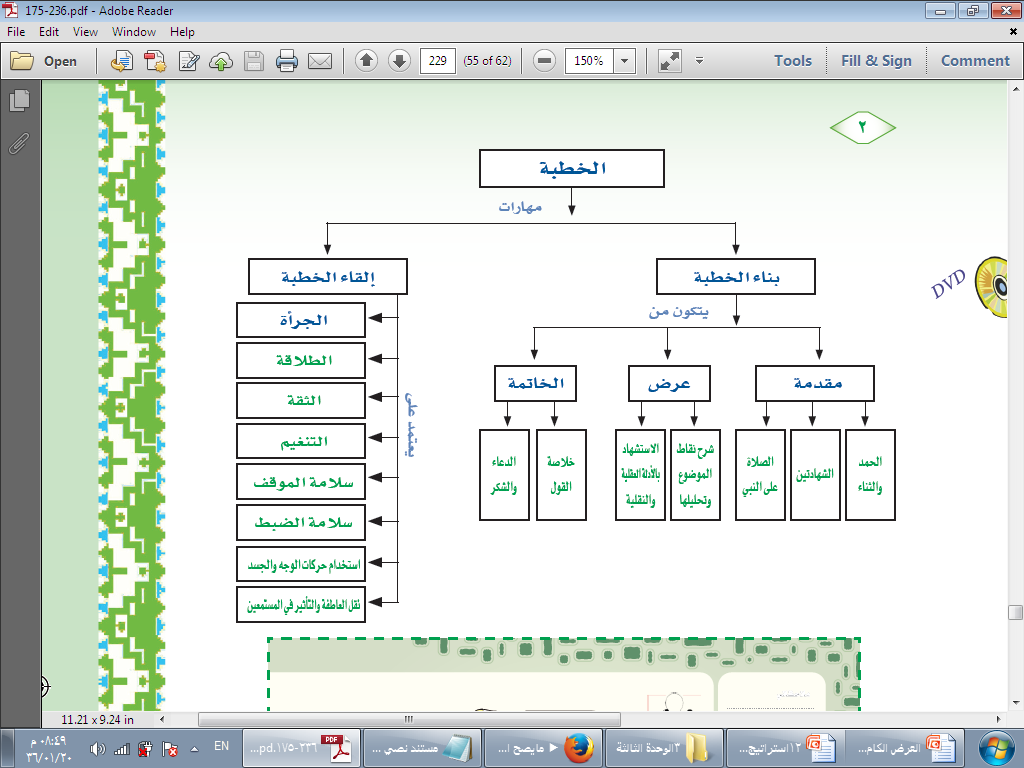 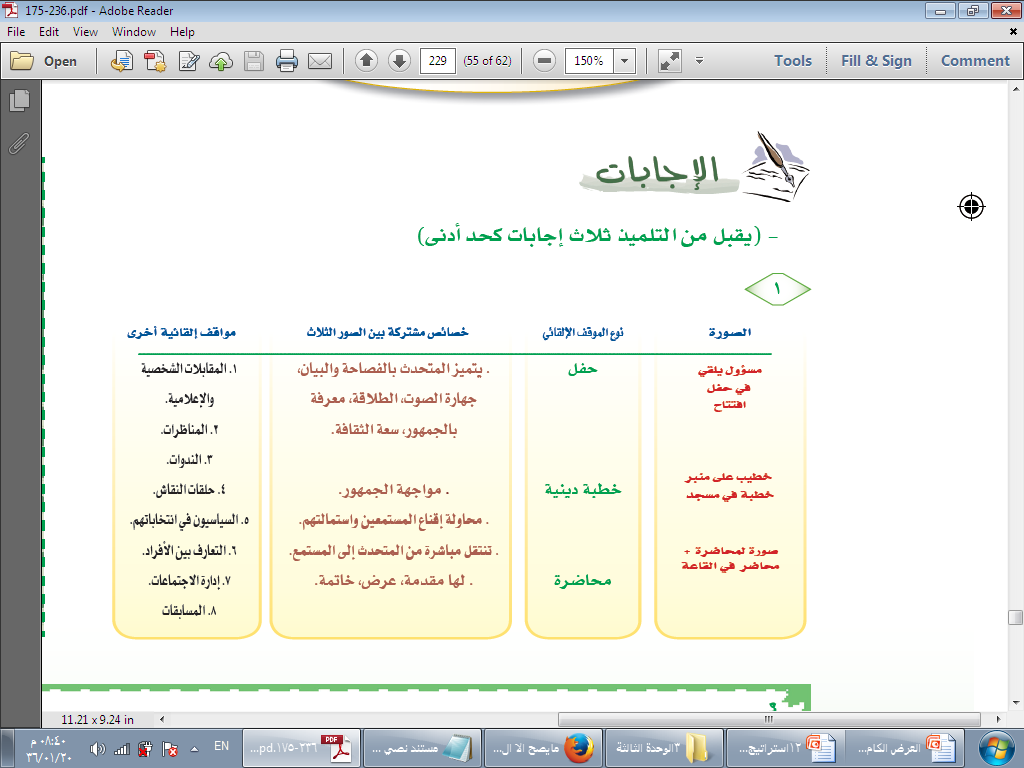 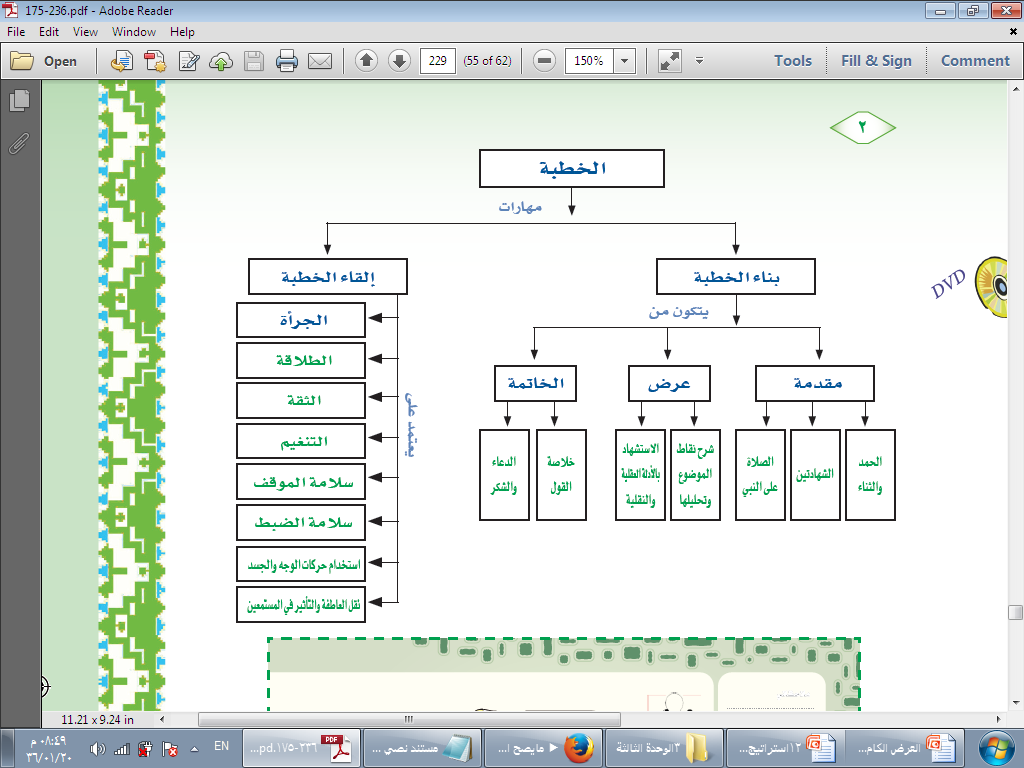 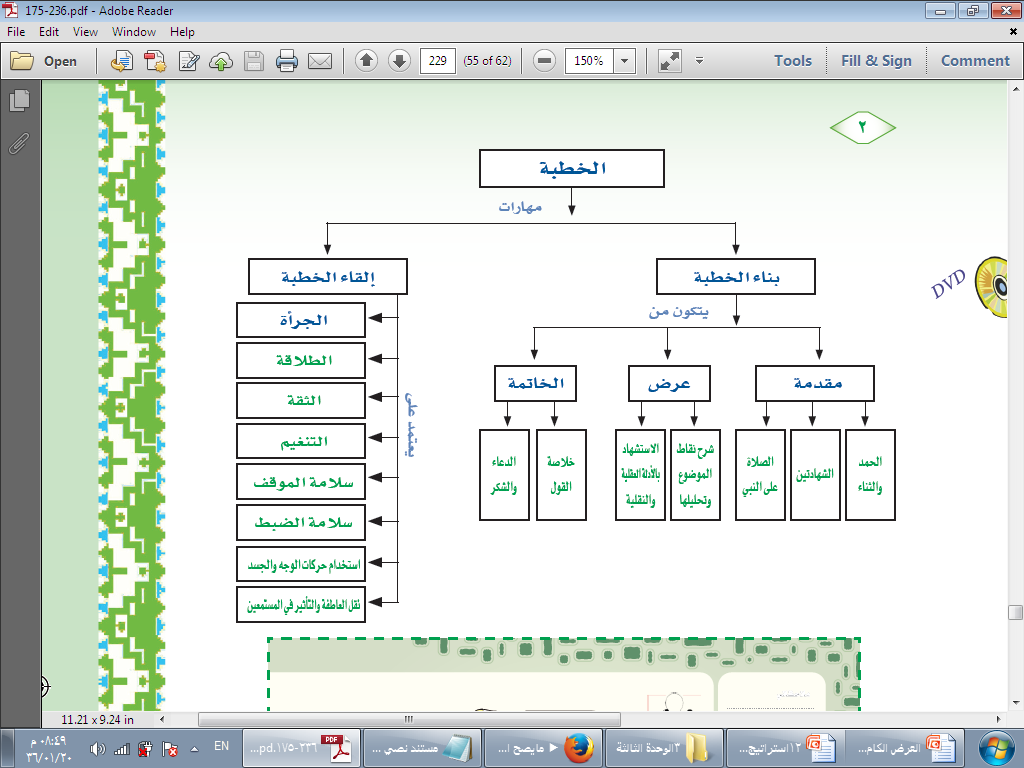 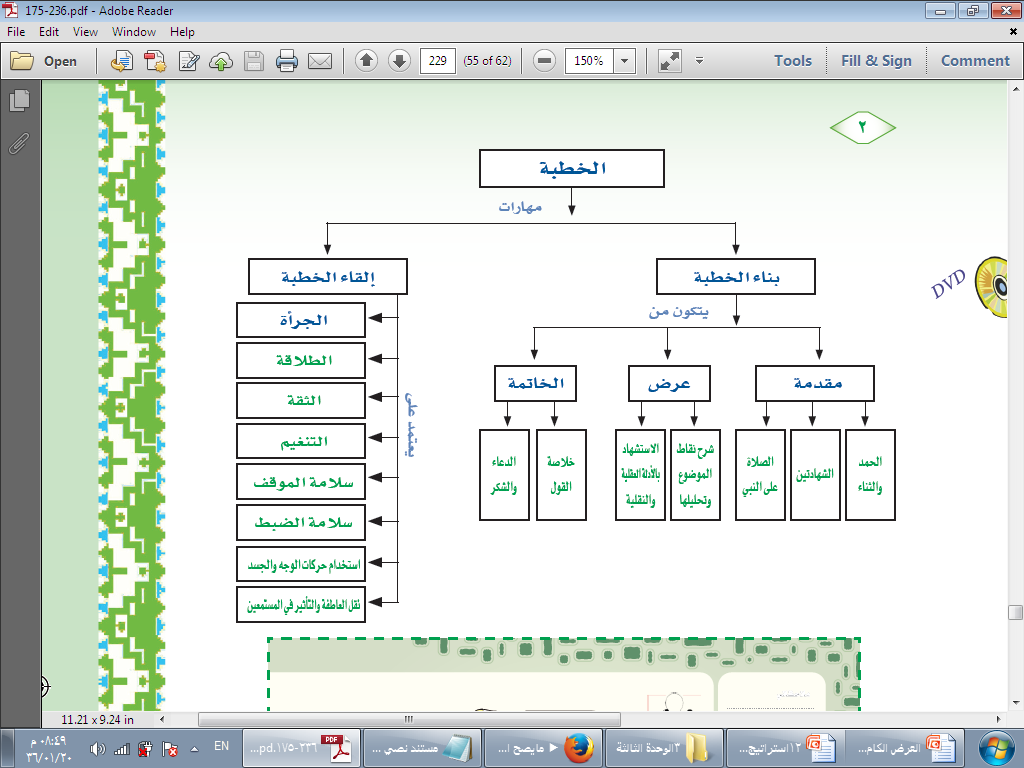 إضاءة
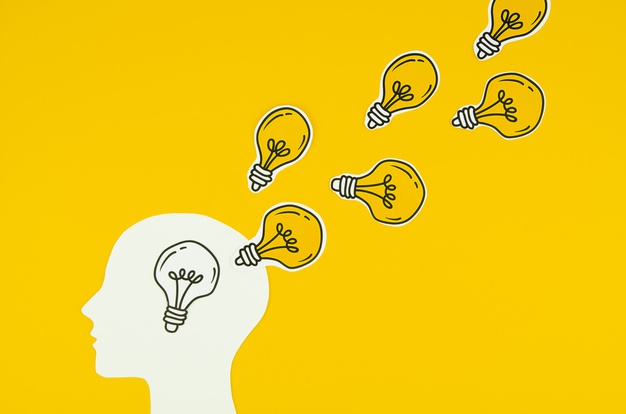 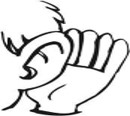 أتذكر آداب الاستماع
 التي درستها في الوحدة الأولى
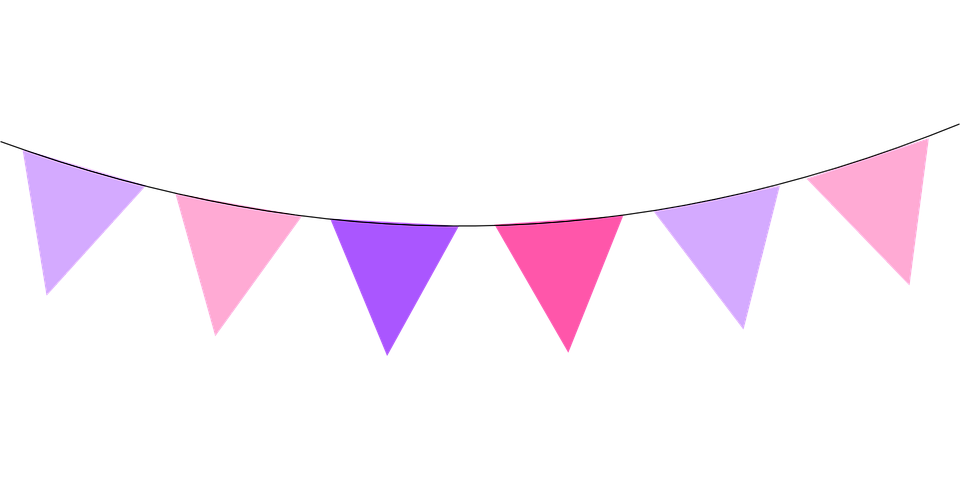 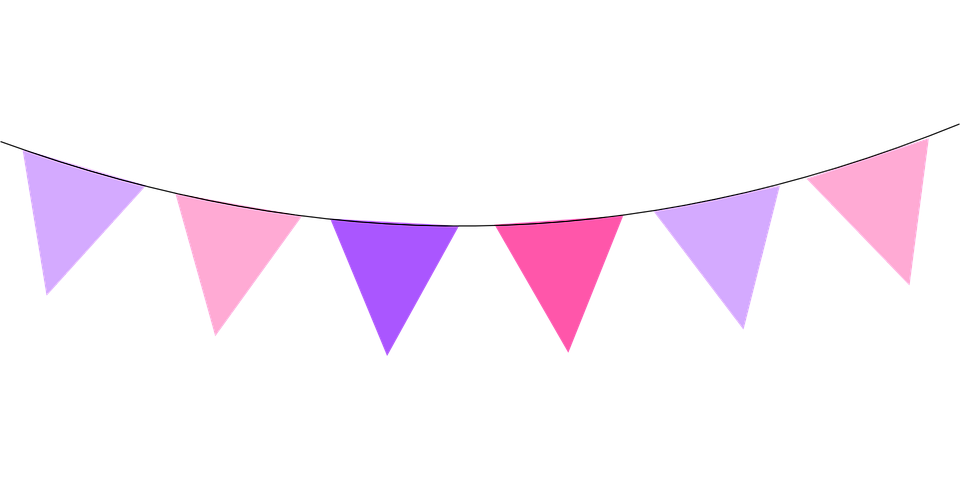 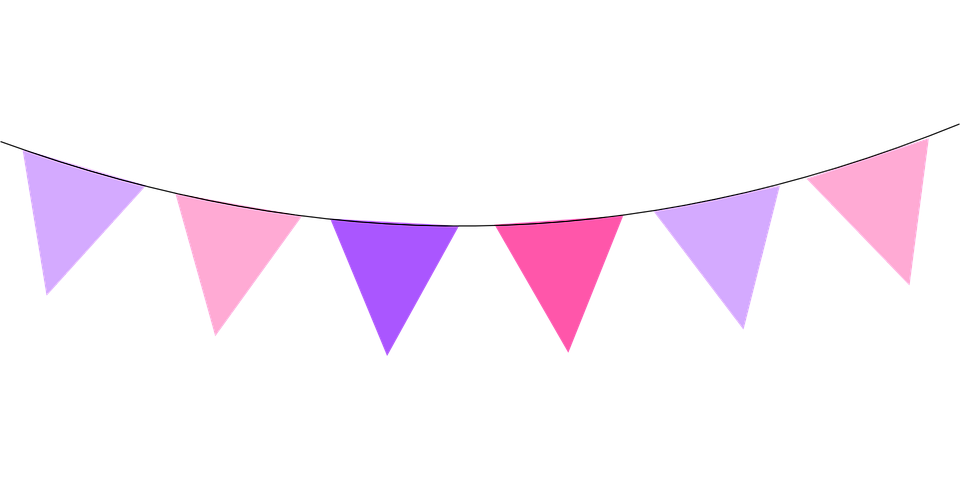 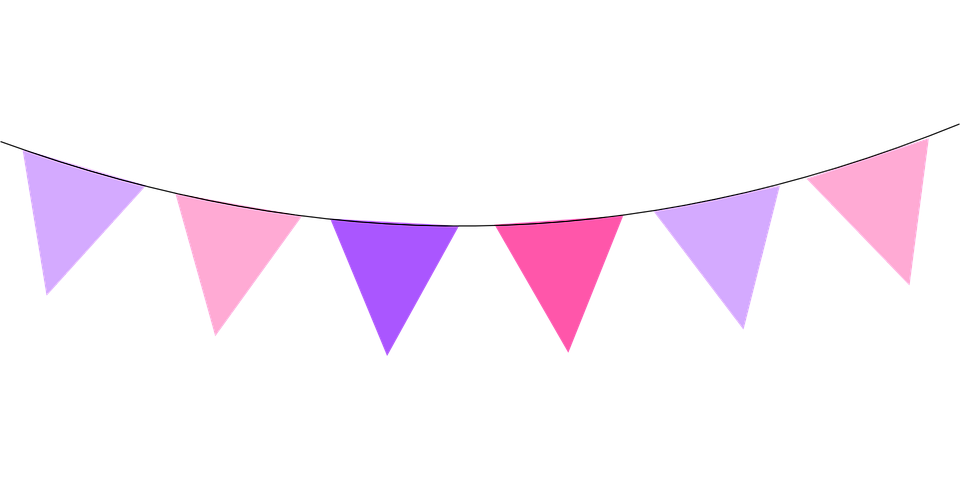 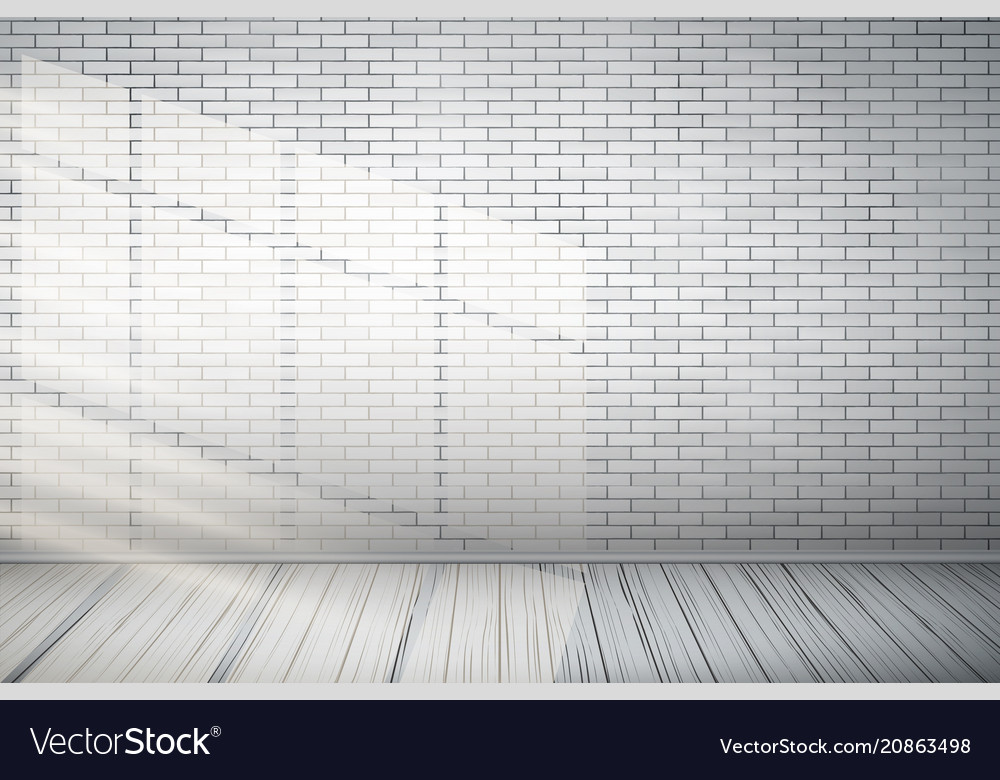 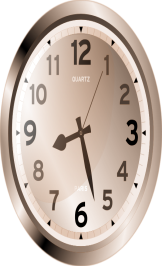 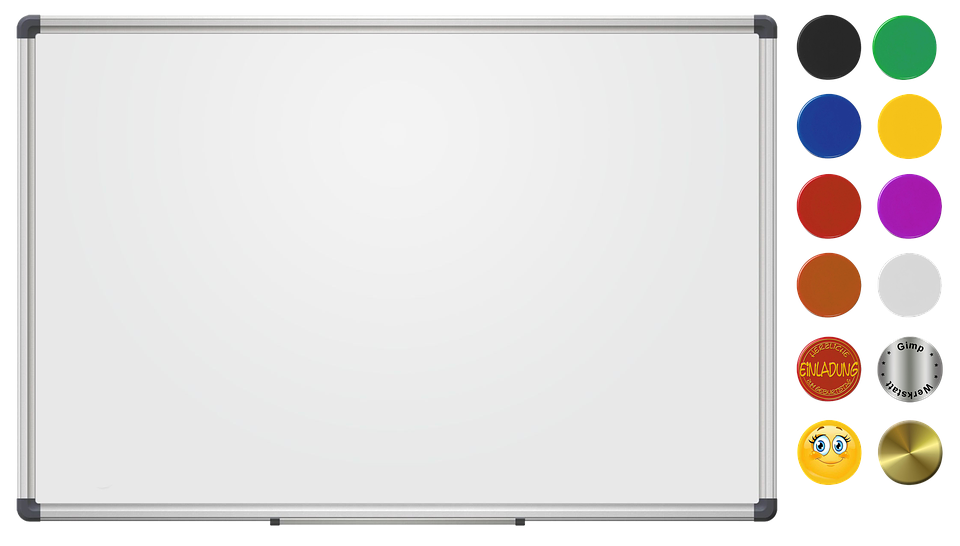 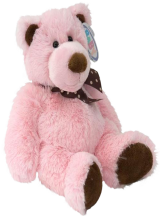 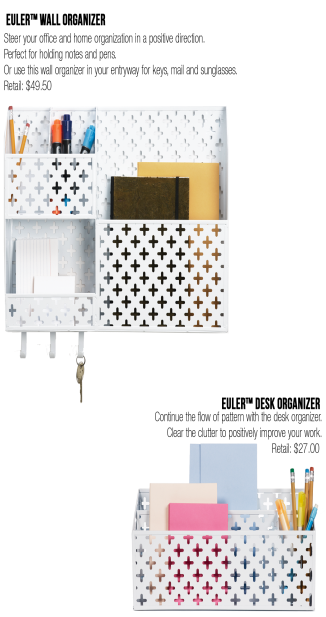 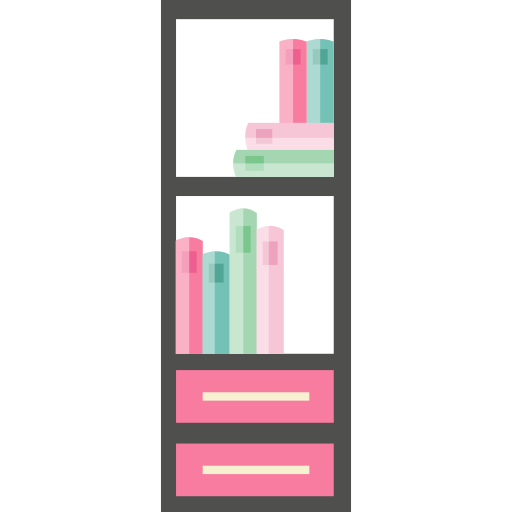 تابعي المقطع التالي ثم أجيبي عن المطلوب
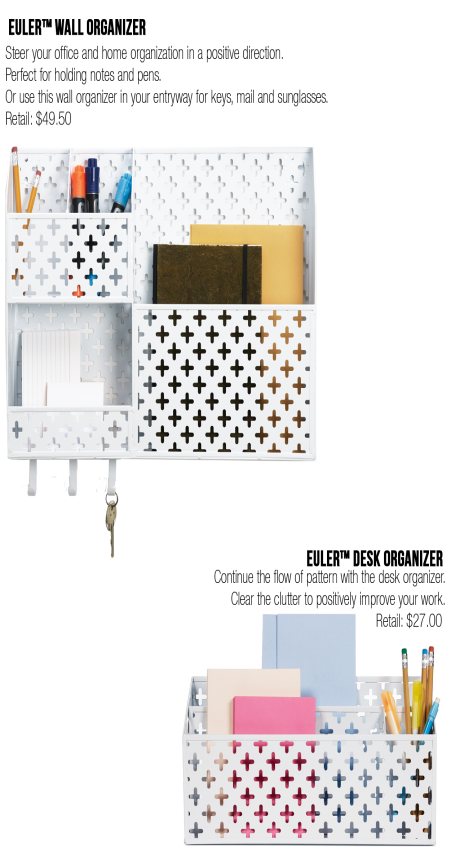 https://www.youtube.com/watch?v=nutw7WHe44s&feature=youtu.be
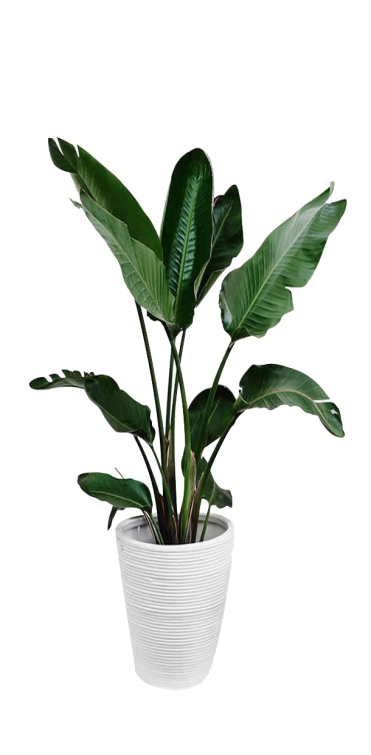 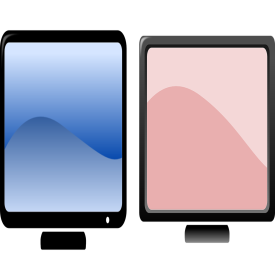 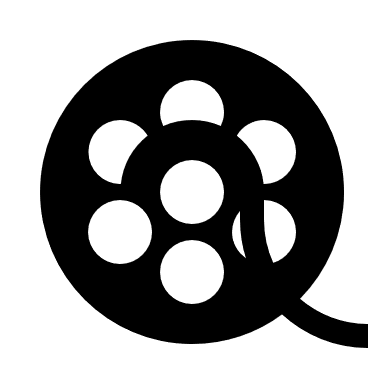 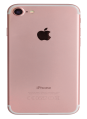 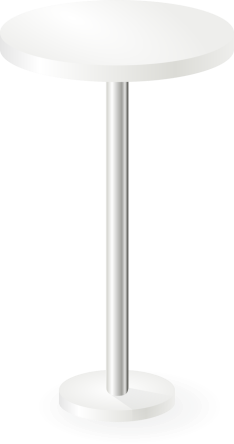 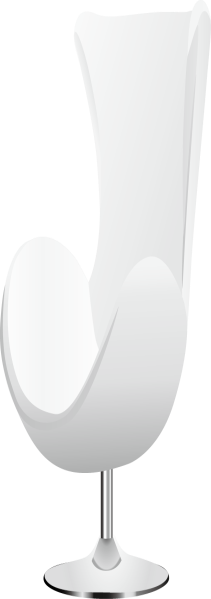 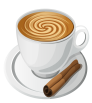 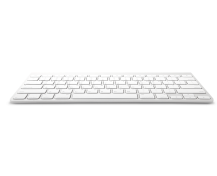 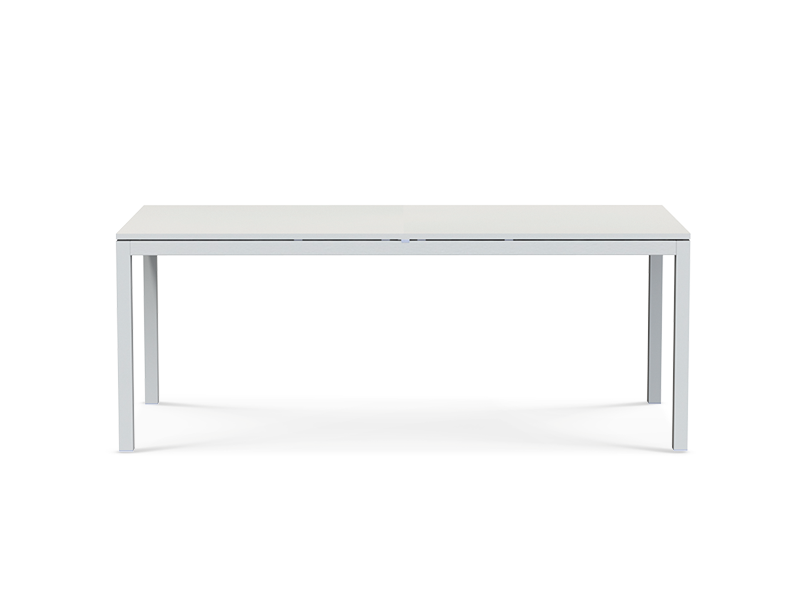 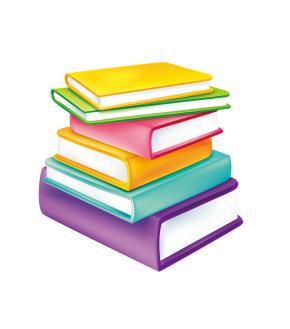 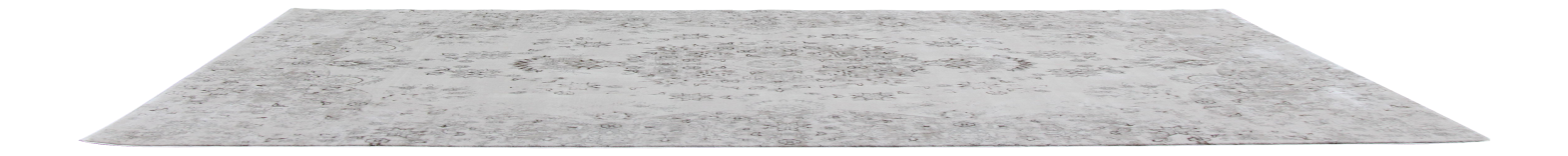 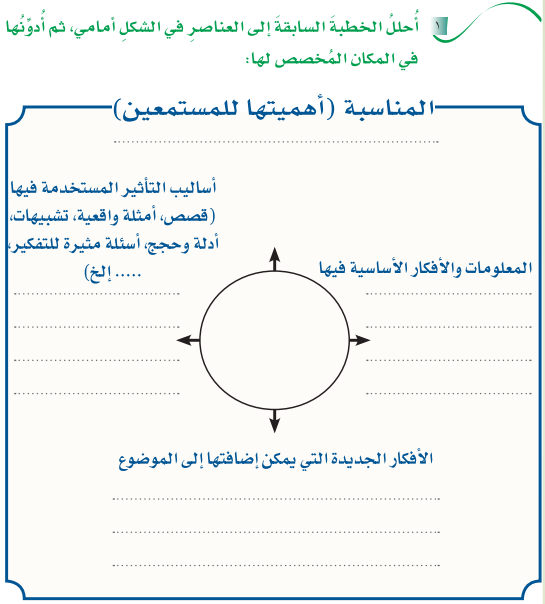 خطبة الخرجين من الجامعة
-دور العلم والعلماء في تقدم المجتمع السعودي.
-توفير المصادر والمعلومات والتقنية
خطبة محفلية
-اهتمام الدولة بتسخير الامكانات 
وتطوير التعليم.
- حث الإسلام على طلب العلم والعمل به.
- المقارنة بين جامعات المملكة وجامعات الدول الأخرى.
-الابتعاث للدول المتقدمة علميًا والاستفادة منها.
-أخذ المفيد وما يناسب الدين والمجتمع السعودي.
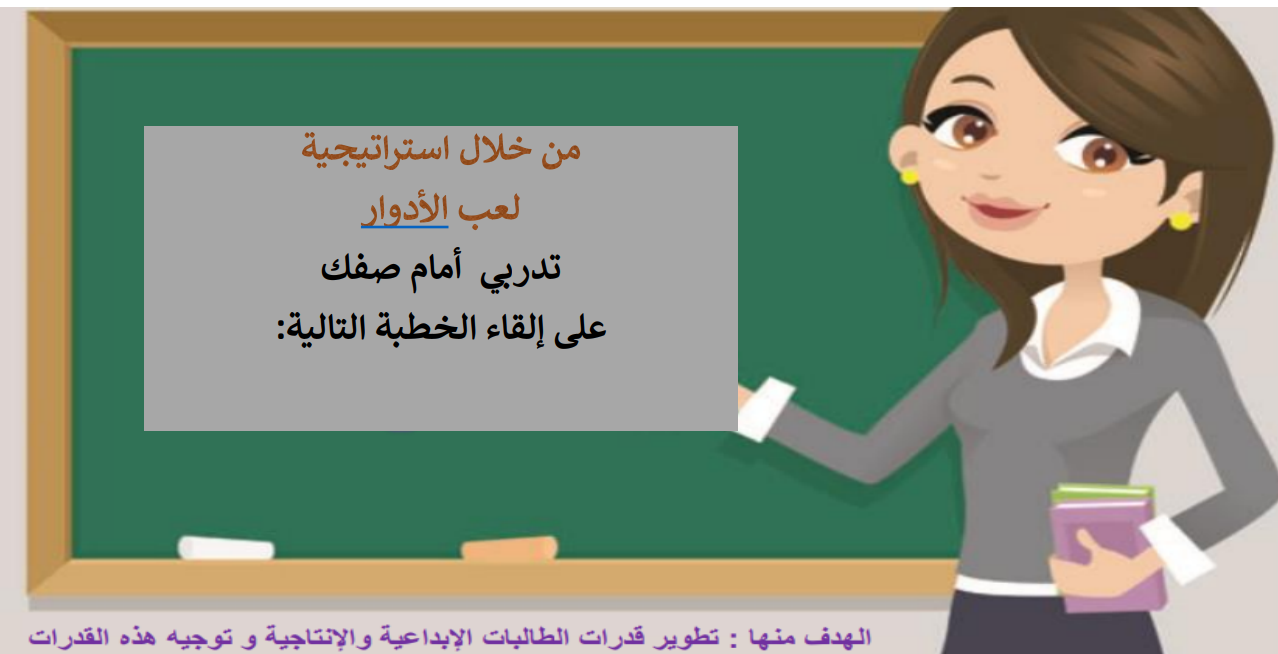 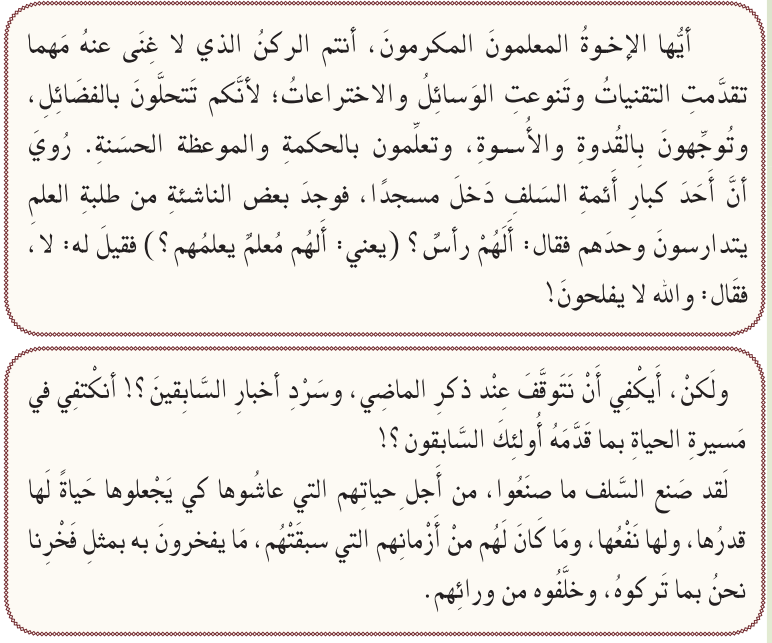 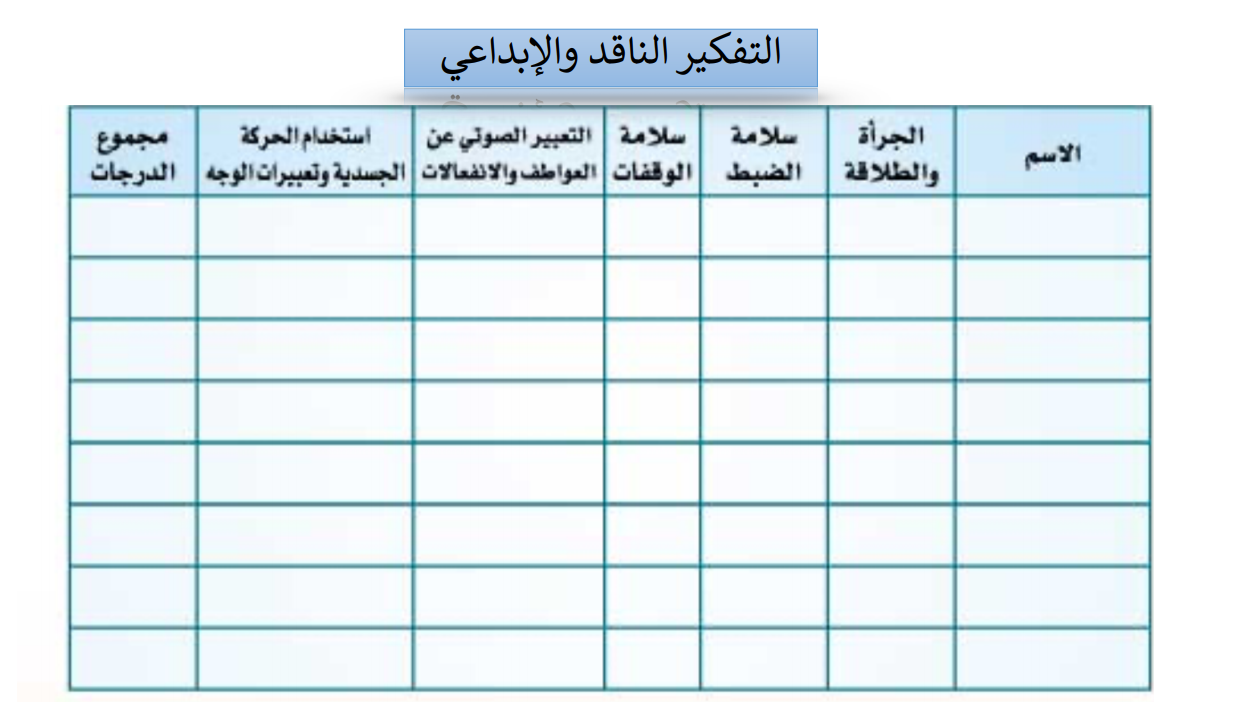 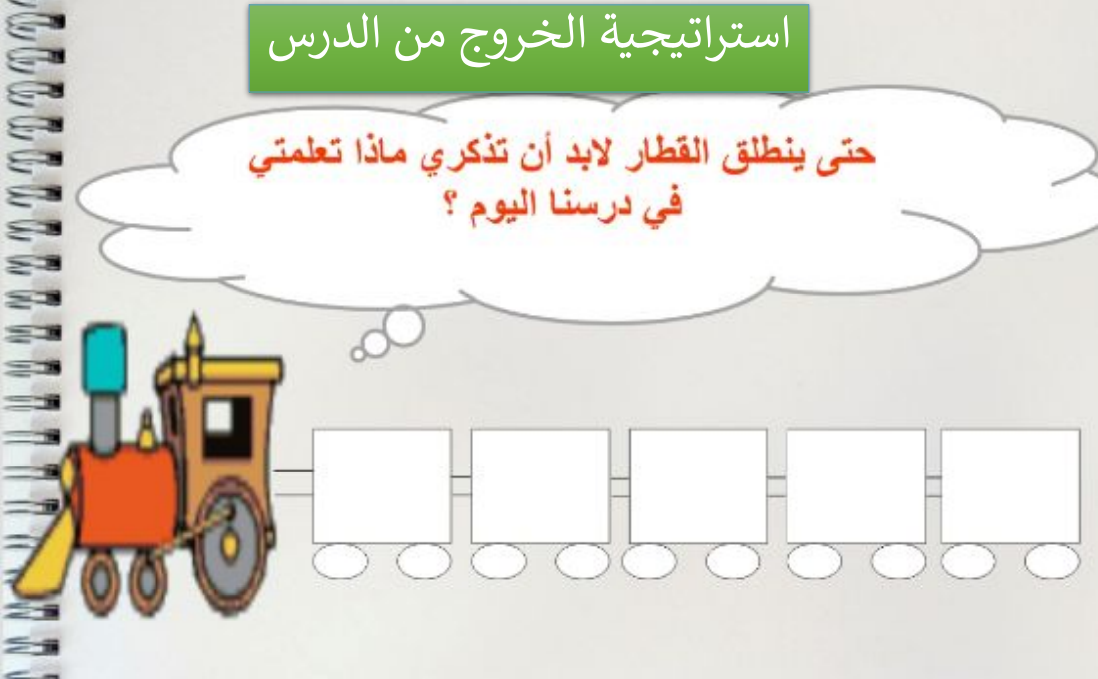 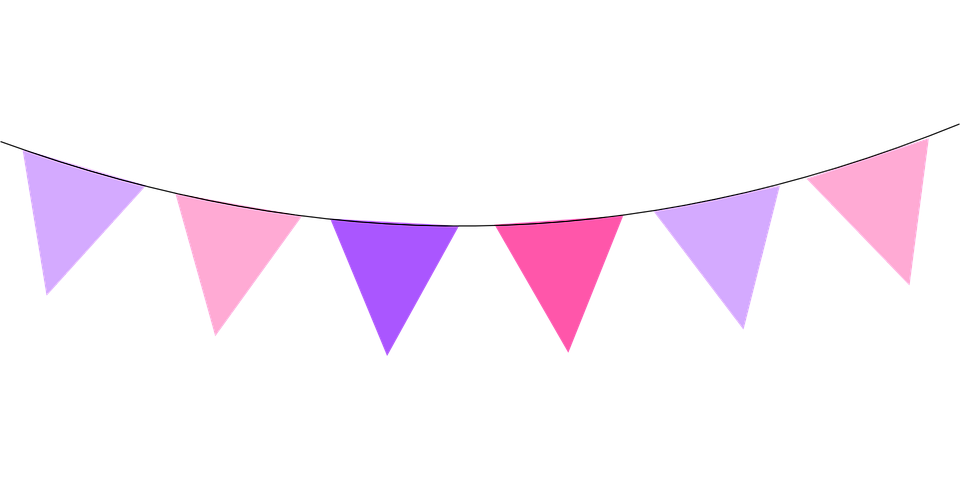 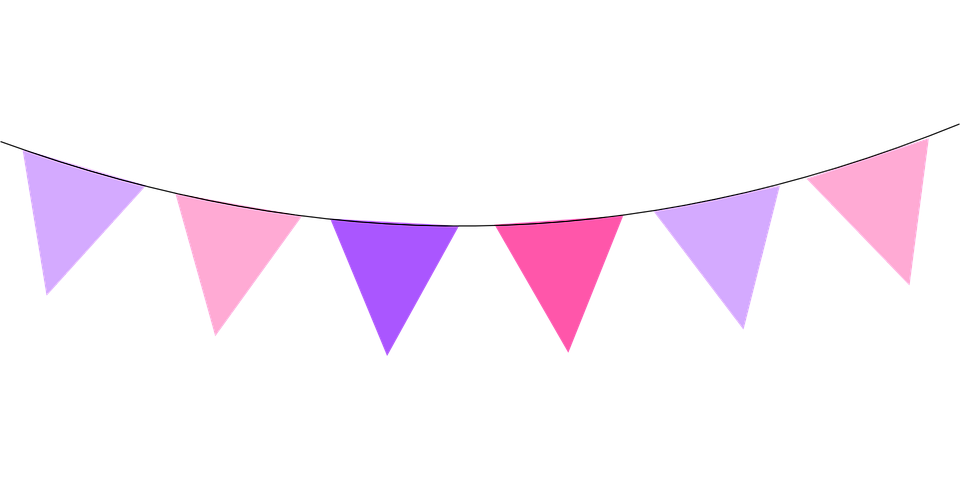 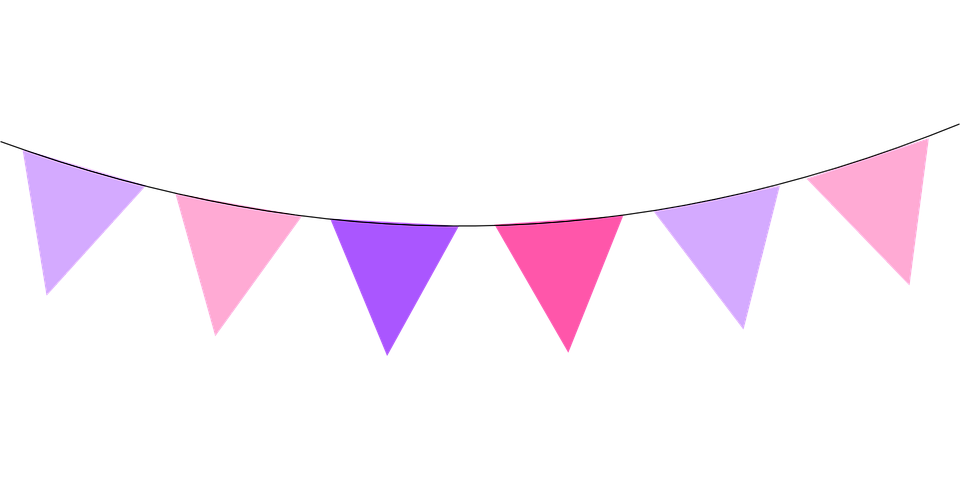 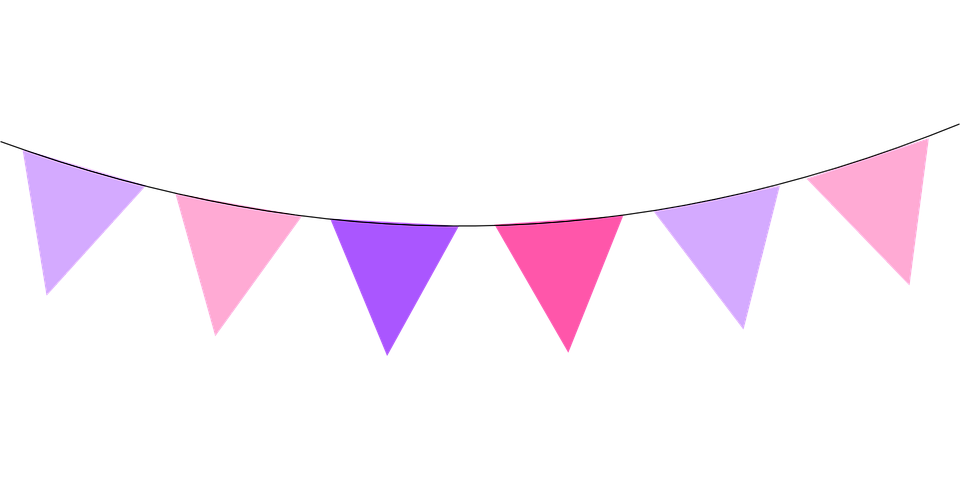 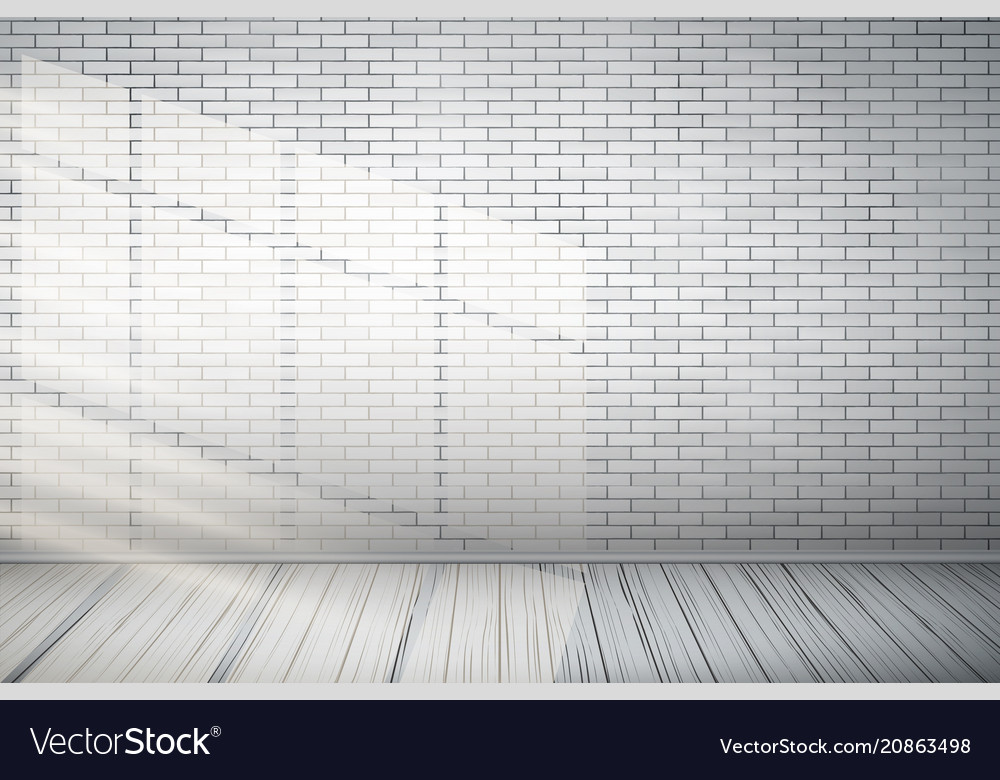 طالبتي المبدعة
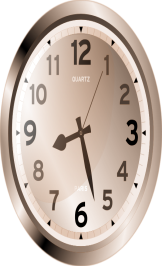 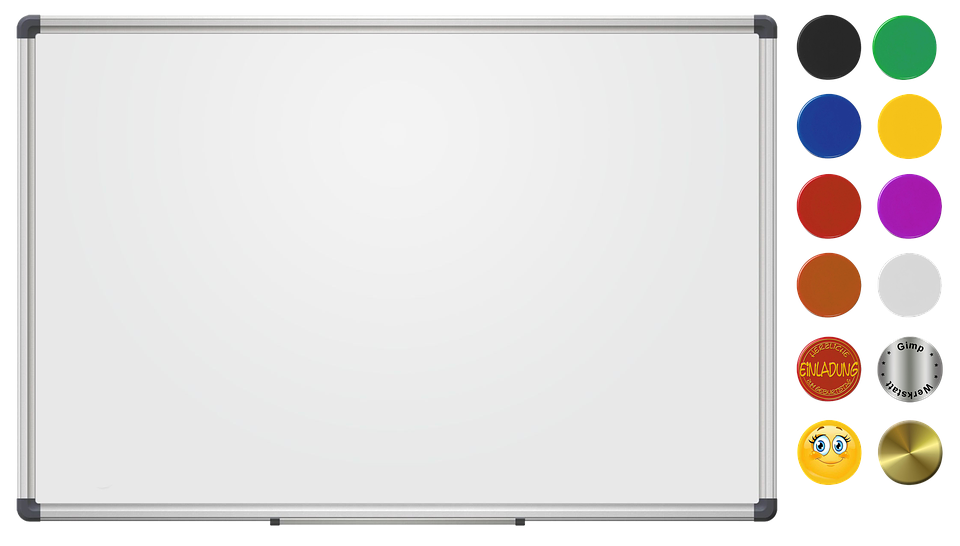 عليك اختيار خطبة محفلية ، ثمّ التدرب على إلقائها أمام الأهل . ملتزمة بمعايير ومهارات الإلقاء.

وأنت قادرة على ذلك
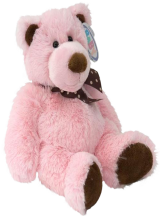 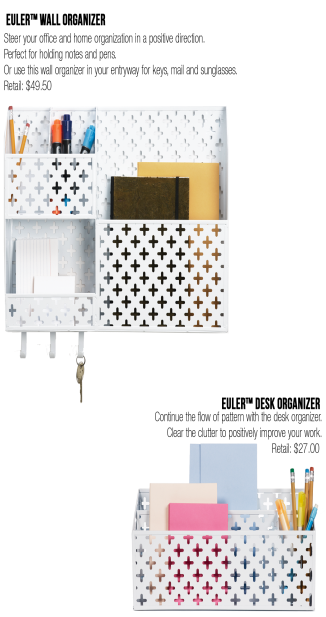 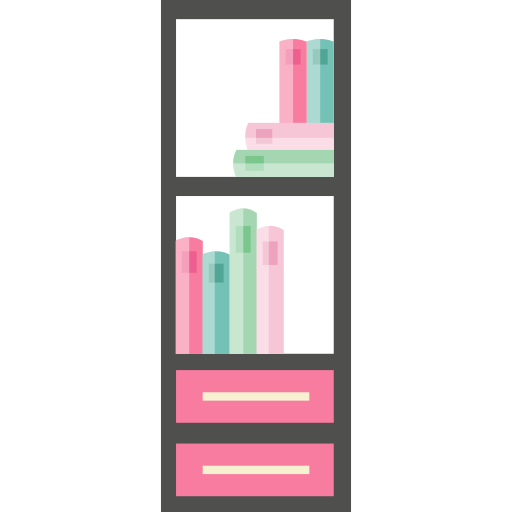 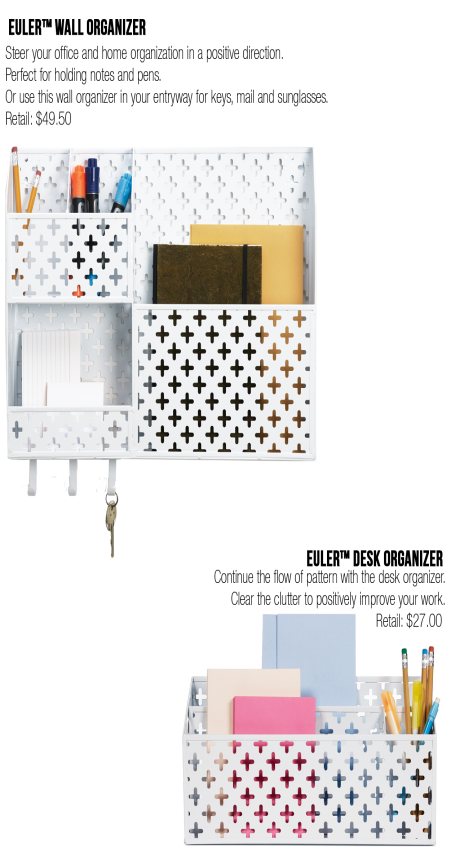 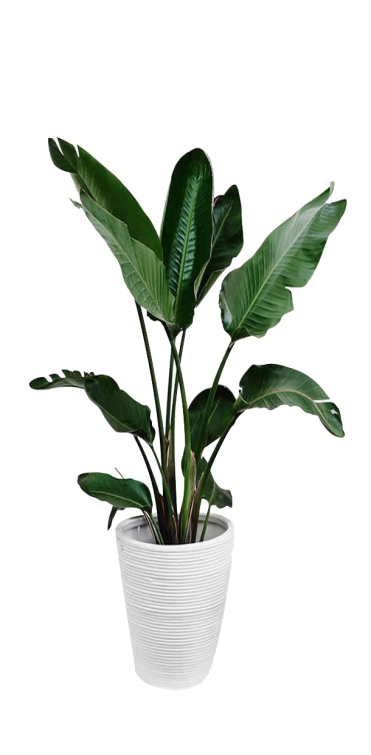 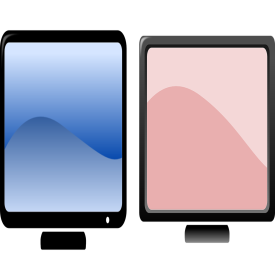 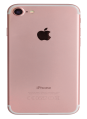 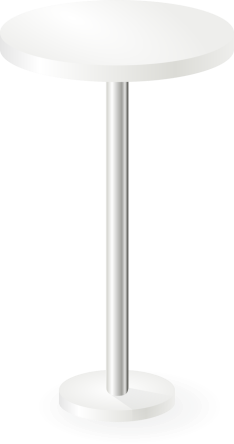 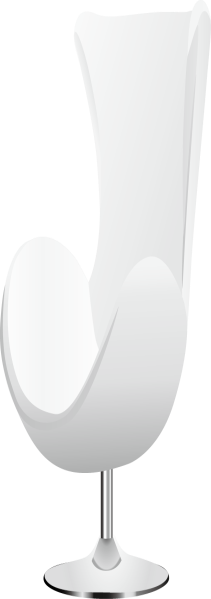 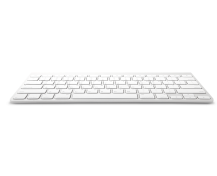 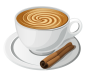 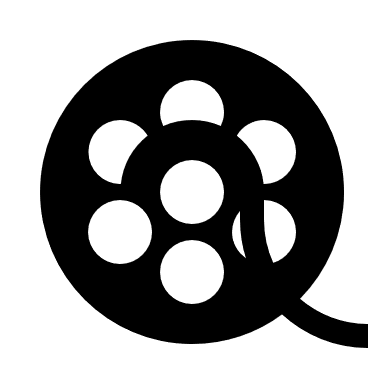 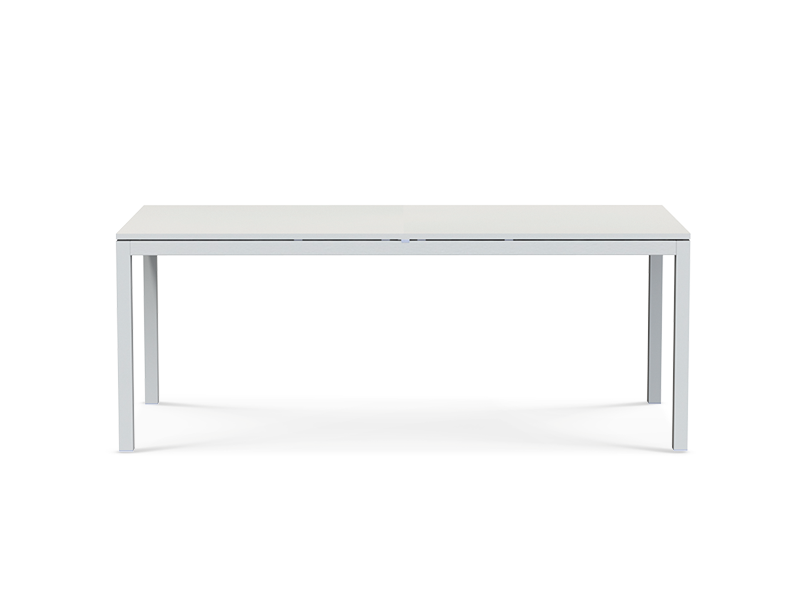 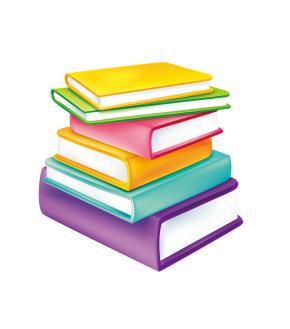 قيمي نفسك
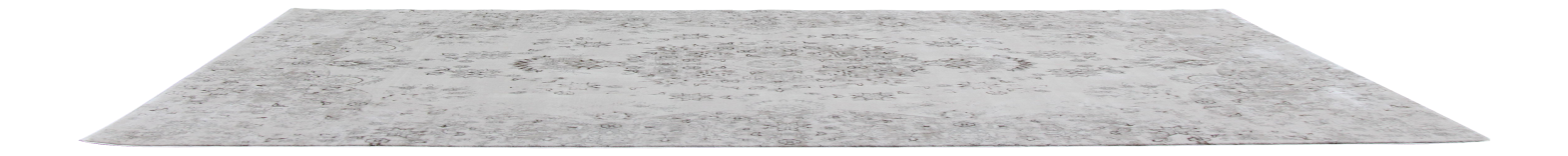